МАР – кіназний каскад
Процеси, що проходять під час мітозу (міграція специфічних білків, причетних до клітинного поділу, у потрібні ділянки клітини; синтез ДНК; чергування стадій клітинного циклу; ріст клітини) регулюються специфічними генами і контроль їх експресії здійснюється за участю МАРК-каскадів, що передають сигнал від позаклітинного мітогена всередину клітини.
Працюючи за каскадним принципом, МАР-кінази фосфорилюють і активують одна одну в певній послідовності.
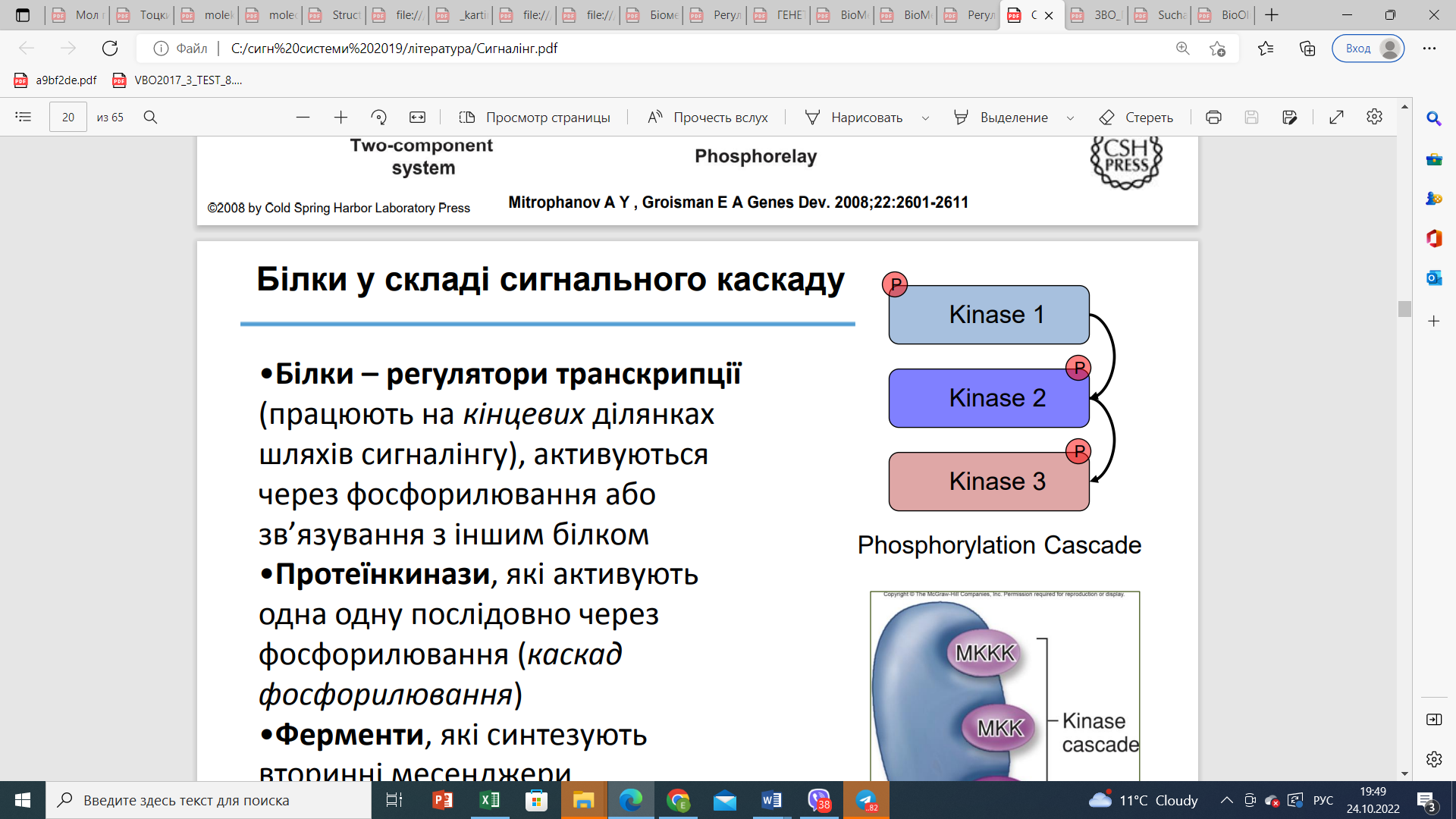 MAPKKK активується одним із мономерних G - білків (Ras, Rho )
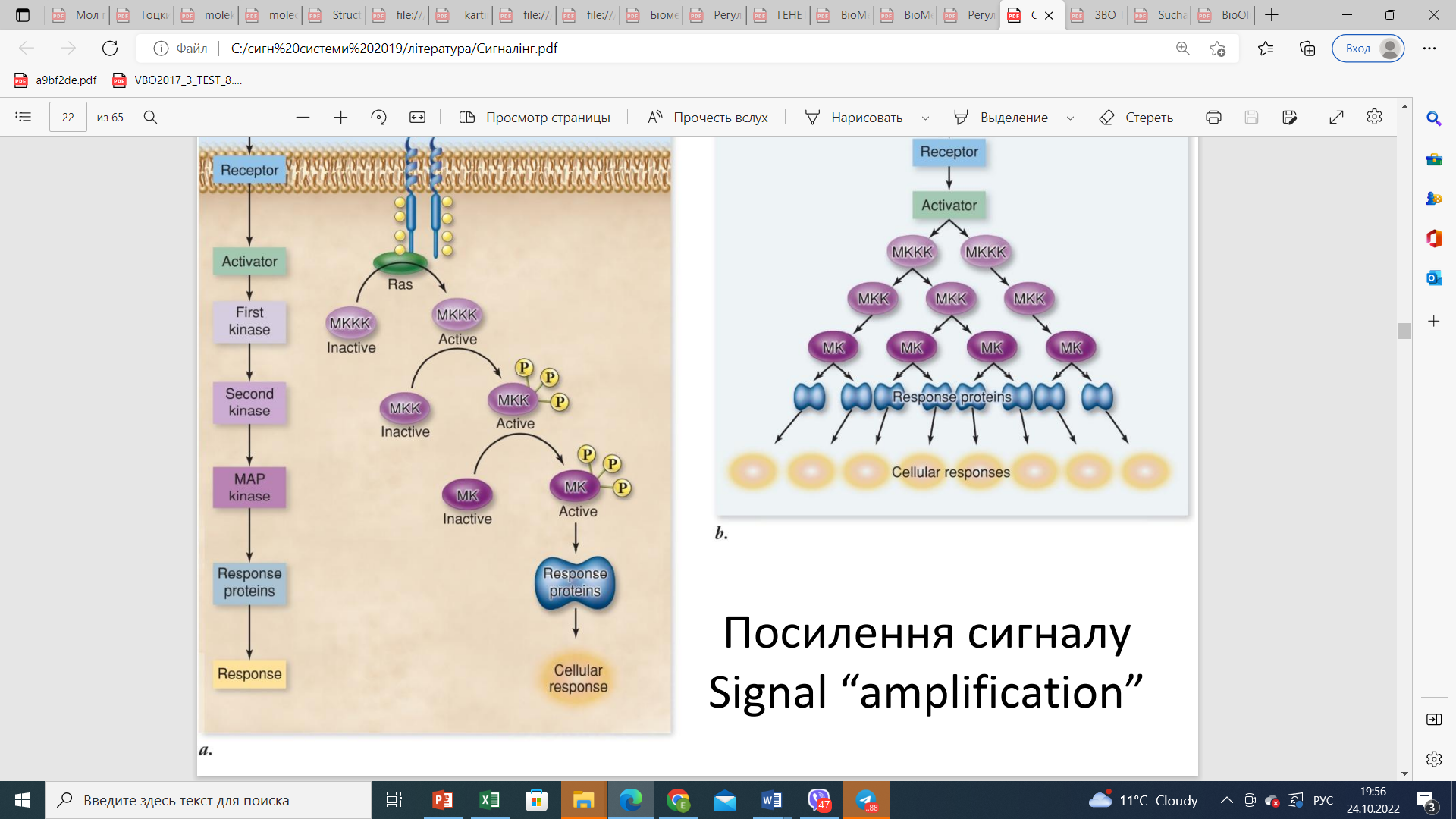 Загальний МАР-кіназний каскад зазвичай включає трикіназний модуль. 
Усередині цього модуля МАР-кіназа (МАРК) фосфорилюється і активується кіназою МАРК (МАРКК за залишками тирозину і треоніну в консервативній послідовності Thr-Glu-Tyr. 
МАРКК, у свою чергу, фосфорилюється та активується серин/треоніновою кіназою кінази МАРК (MAPKKK)
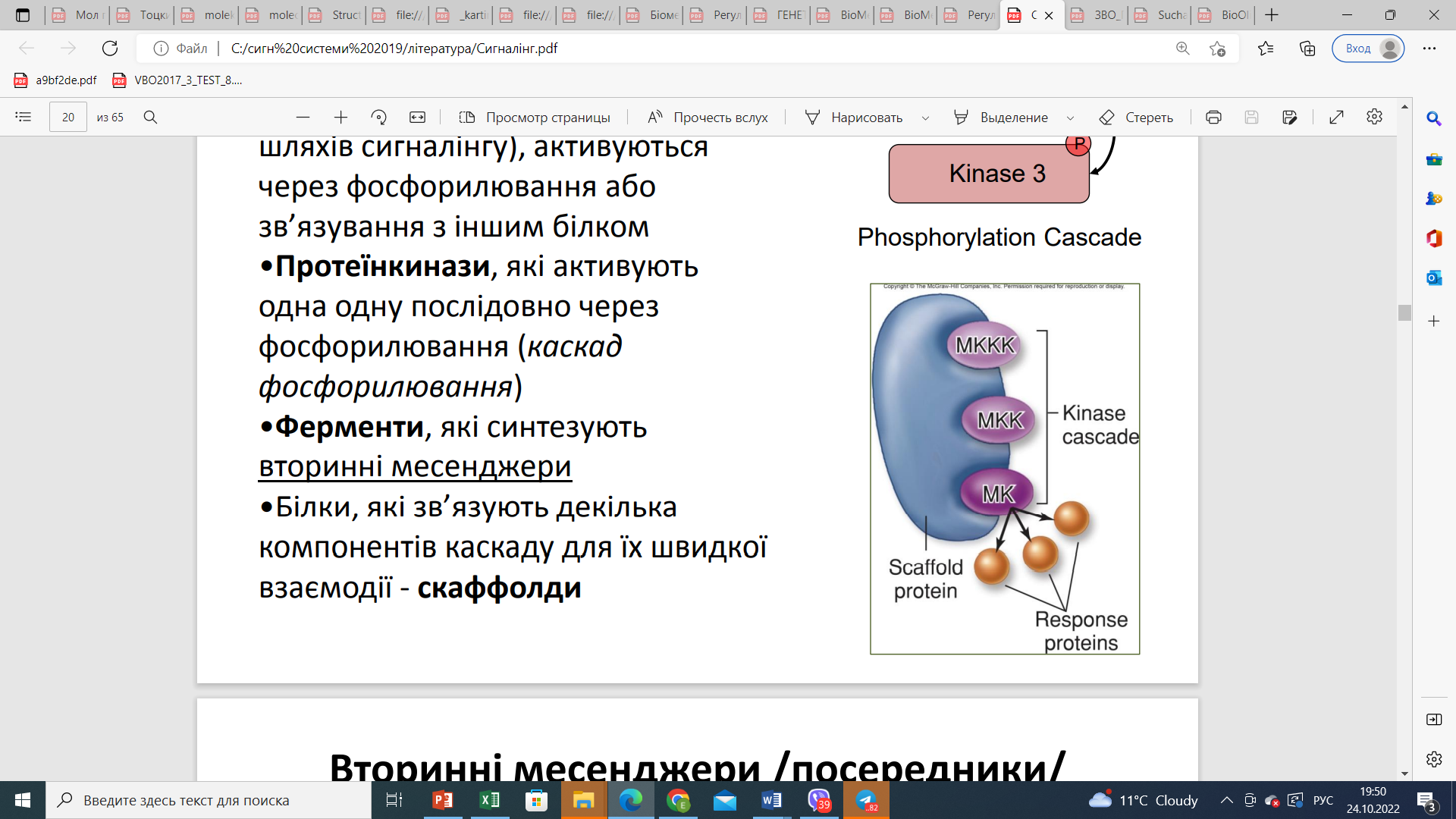 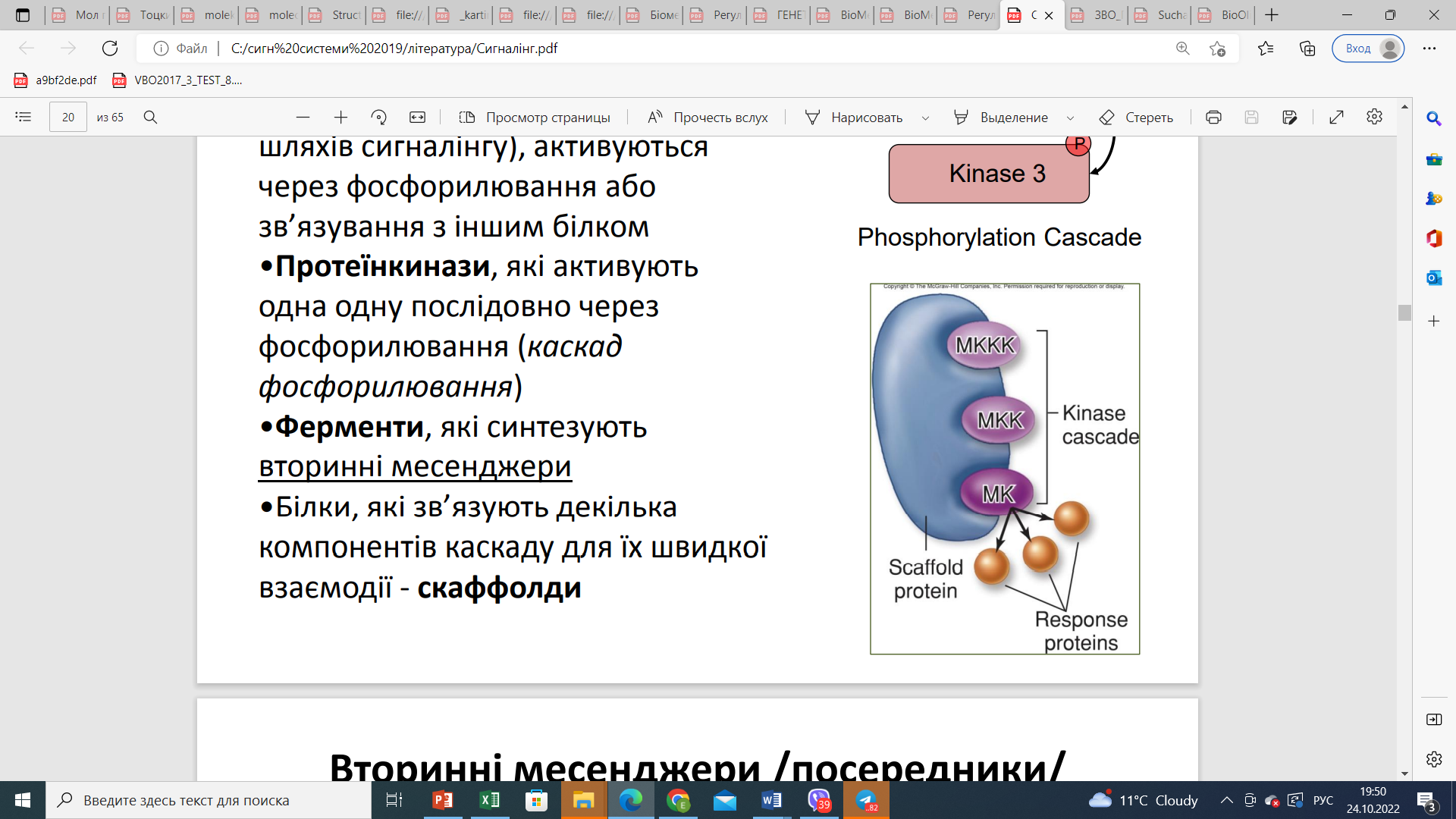 МАРКs – збірна група білків, яка містить три родини протеїнкіназ: p38, JNK/SAPK (c-Jun-N-terminal kinase/Stress activated protein kinase, протеїнкіназа, що активується за умов стресу) та ERK (Exracellular signal regulated kinase, кіназа, що регулюється позаклітинними сигналами). 
У більшості випадків активація протеїнкіназ родини ERK сприяє клітинному виживанню та проліферації, тоді як активація ферментів інших двох родин викликає індукцію апоптозу.
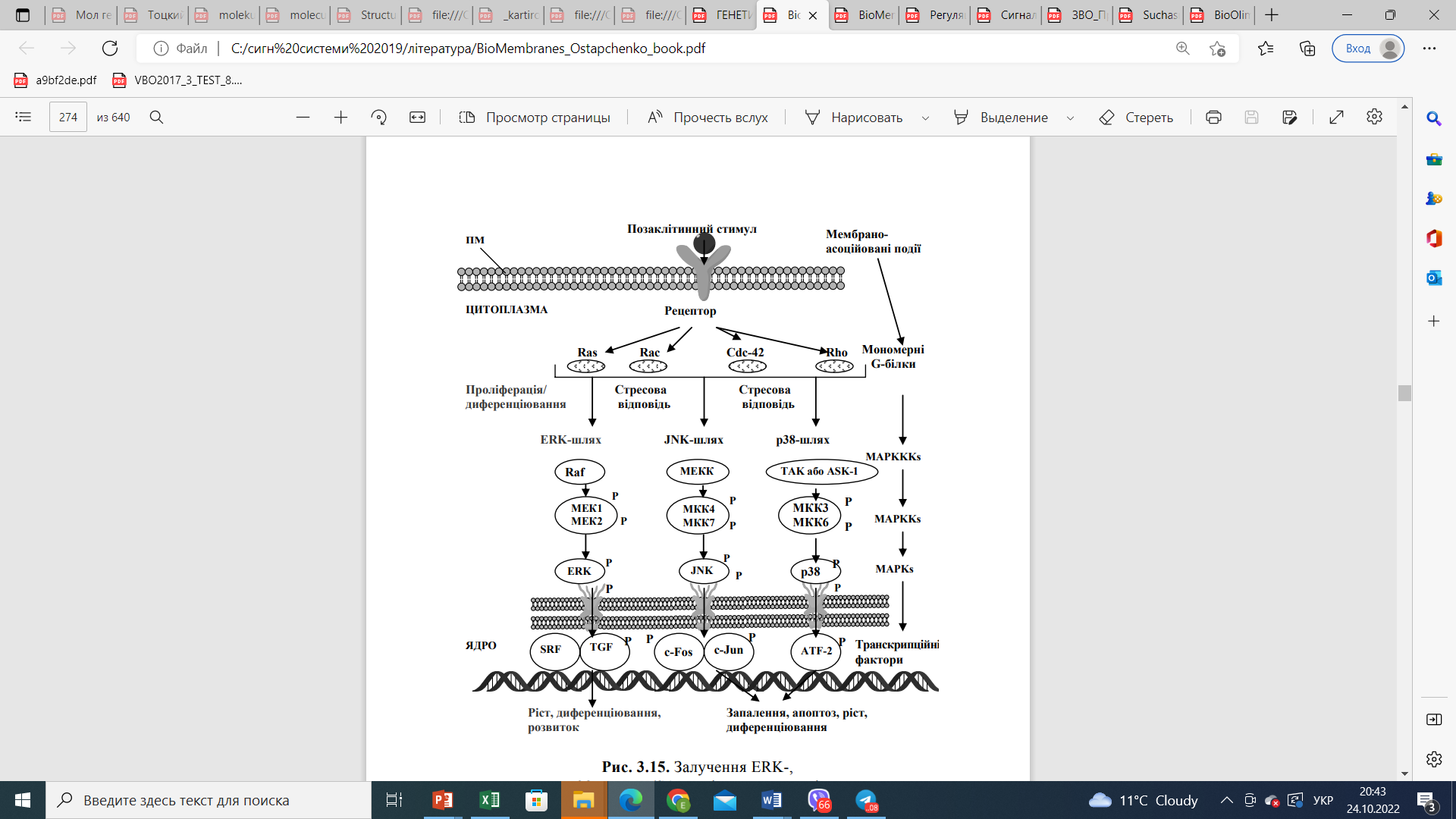 ERK-каскад може активуватися rPTKs (наприклад, інсуліновим рецептором), метаботропними або цитокіновими рецепторами
p38- та JNK/SAPK-каскади часто активуються у відповідь на різноманітні види стресів, дію запальних цитокінів та інші стимули апоптозу. Прикладом стресорних тригерів, здатних активувати ці шляхи, можуть бути вінбластин, метилметансульфонат, кадмій, арсеніт натрію, саліцилат натрію, церамід, анізоміцин, тепловий шок, ультрафіолет, гіпероксія, гіперосмолярність, низький рН, пероксид водню, ішемія…
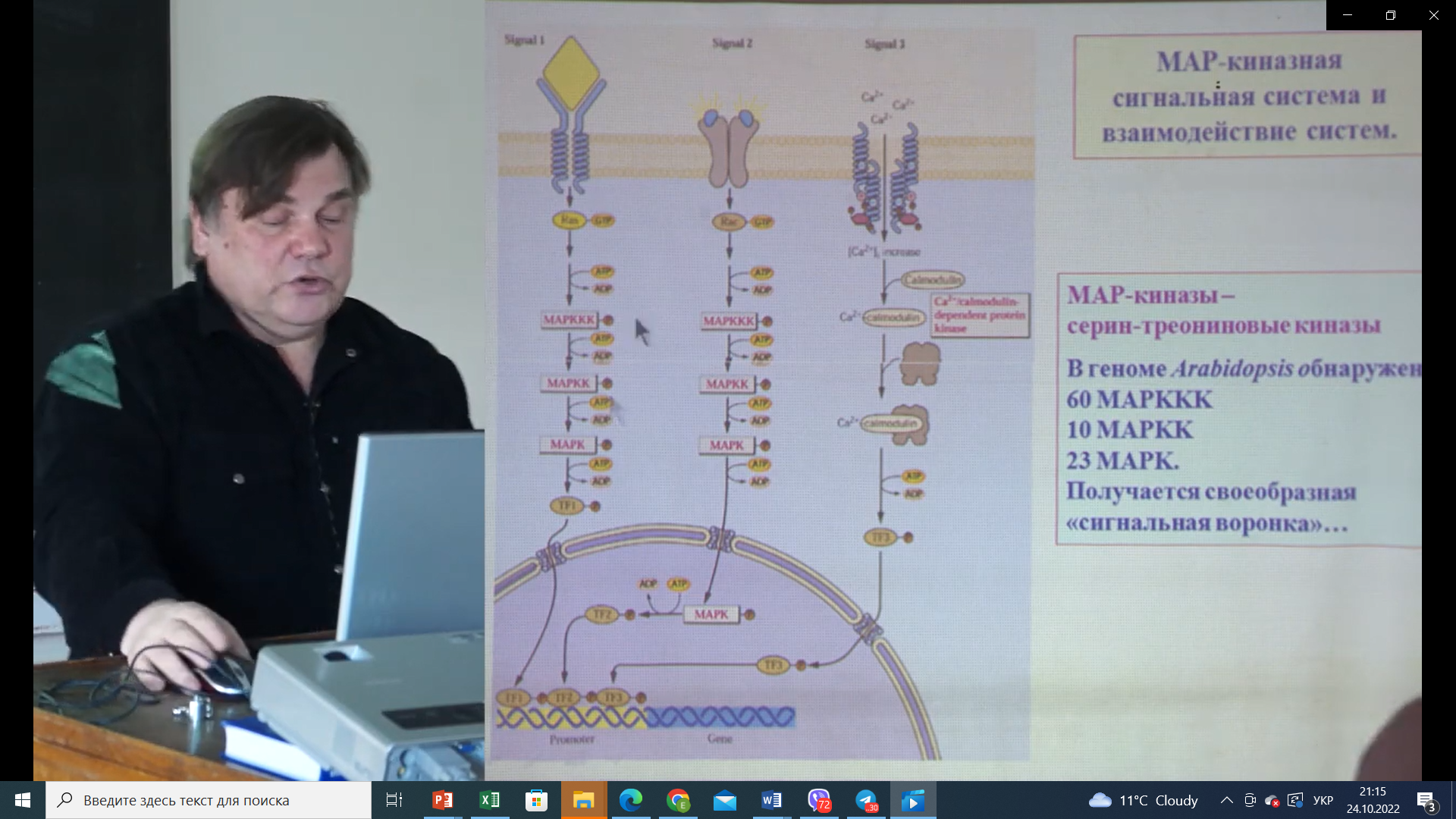 Основними мішенями МАРК є Фактори транскрипції.
 
При фосфорилюванні транскрипційних факторів МАРК вони активуються у цитоплазмі і функціонують:
 1) частина -  усередині ядра та фосфорилюють білки, уже зв'язані із ДНК;
 2) інша частина МАР-кіназ залишається в цитоплазмі, де ці ферменти  можуть фосфорилювати латентні транскрипційні фактори, сприяючи їх транслокації в ядро, або ж регулювати експресію генів на посттранскрипційному рівні, використовуючи як субстрати цитоплазматичні білки, що беруть участь у стабілізації мРНК.
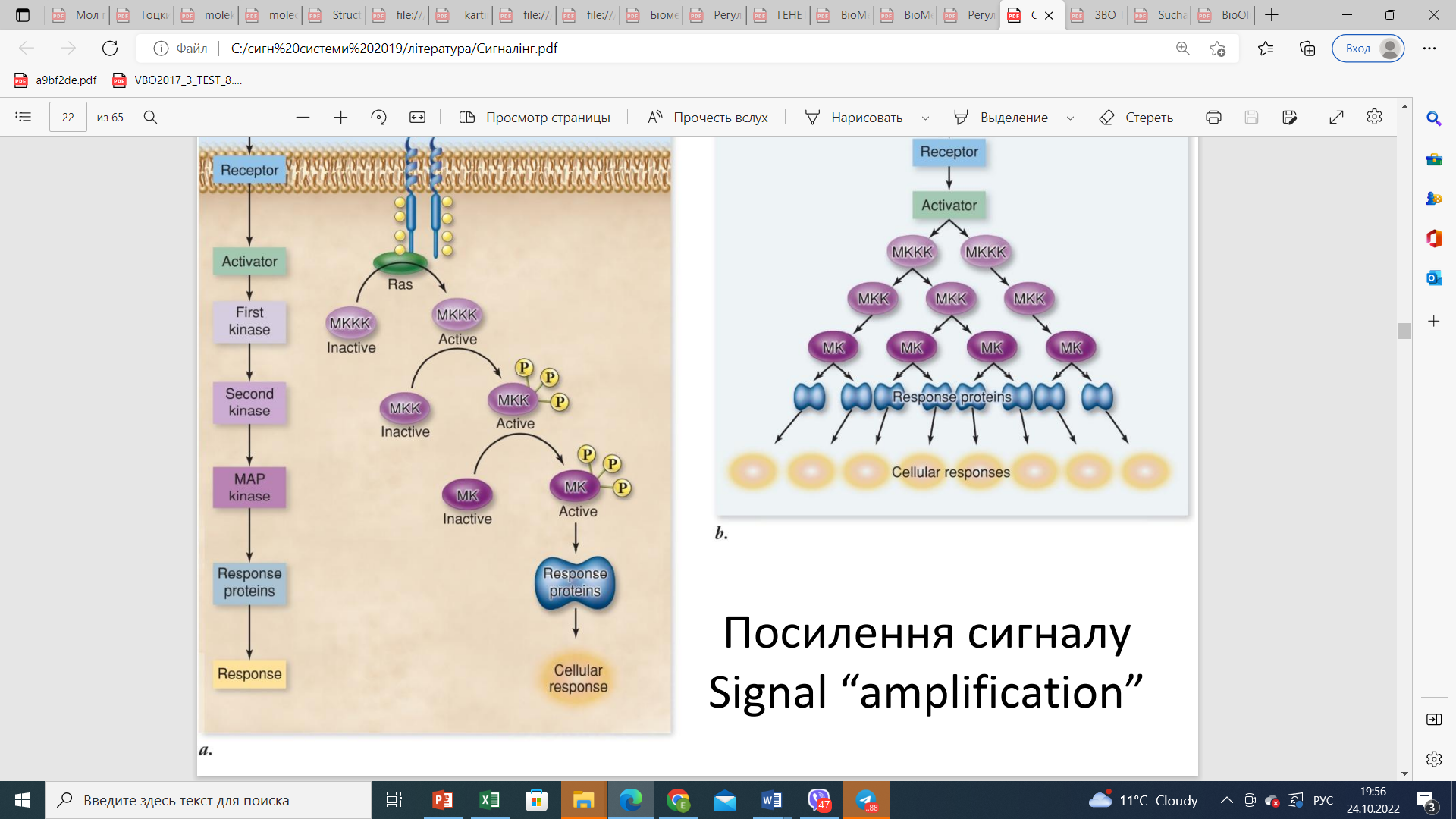 Посилення сигналу!
Комплексна відповідь!
Ліпоксигеназна сигнальна система
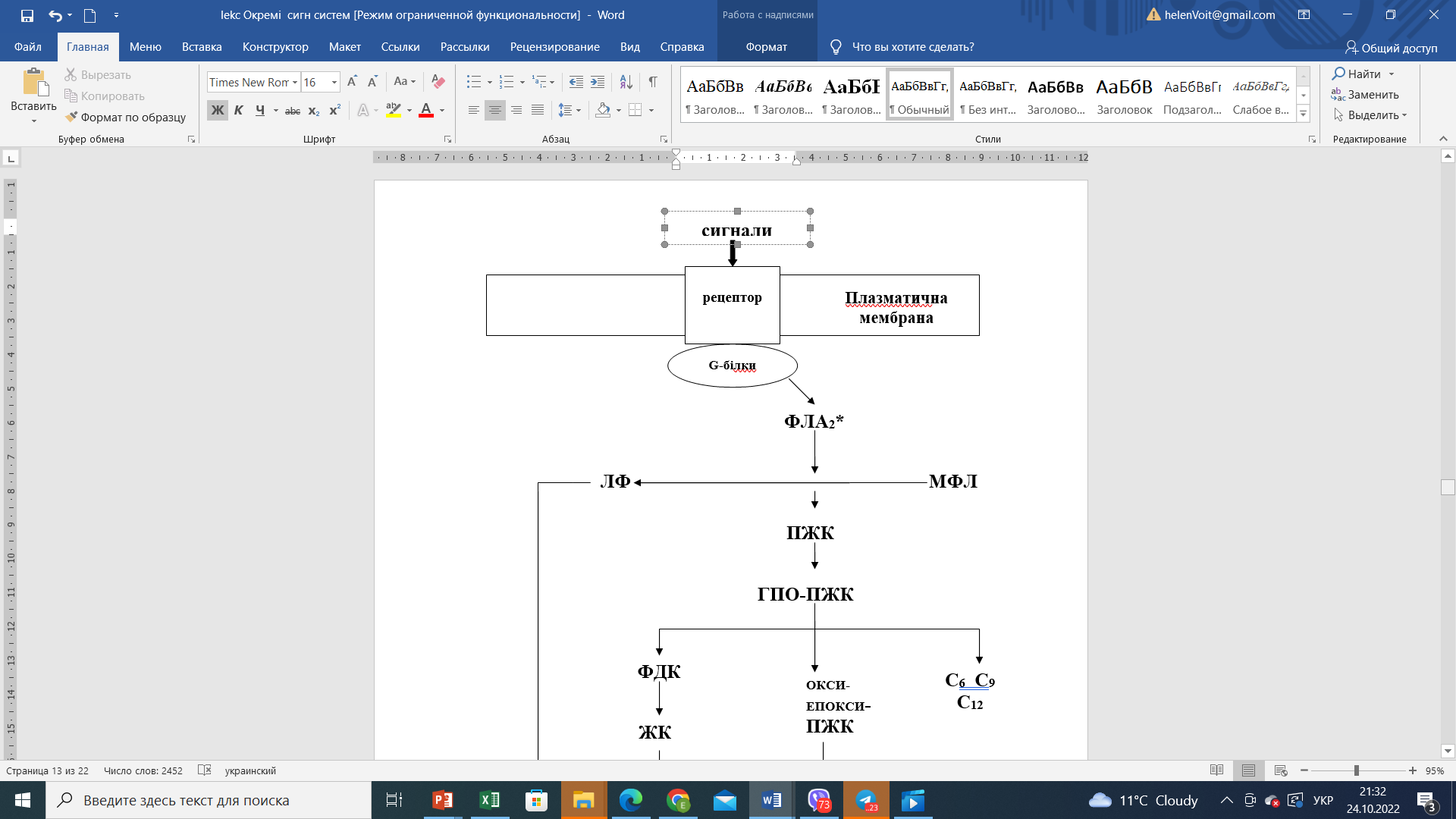 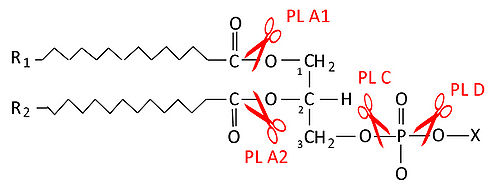 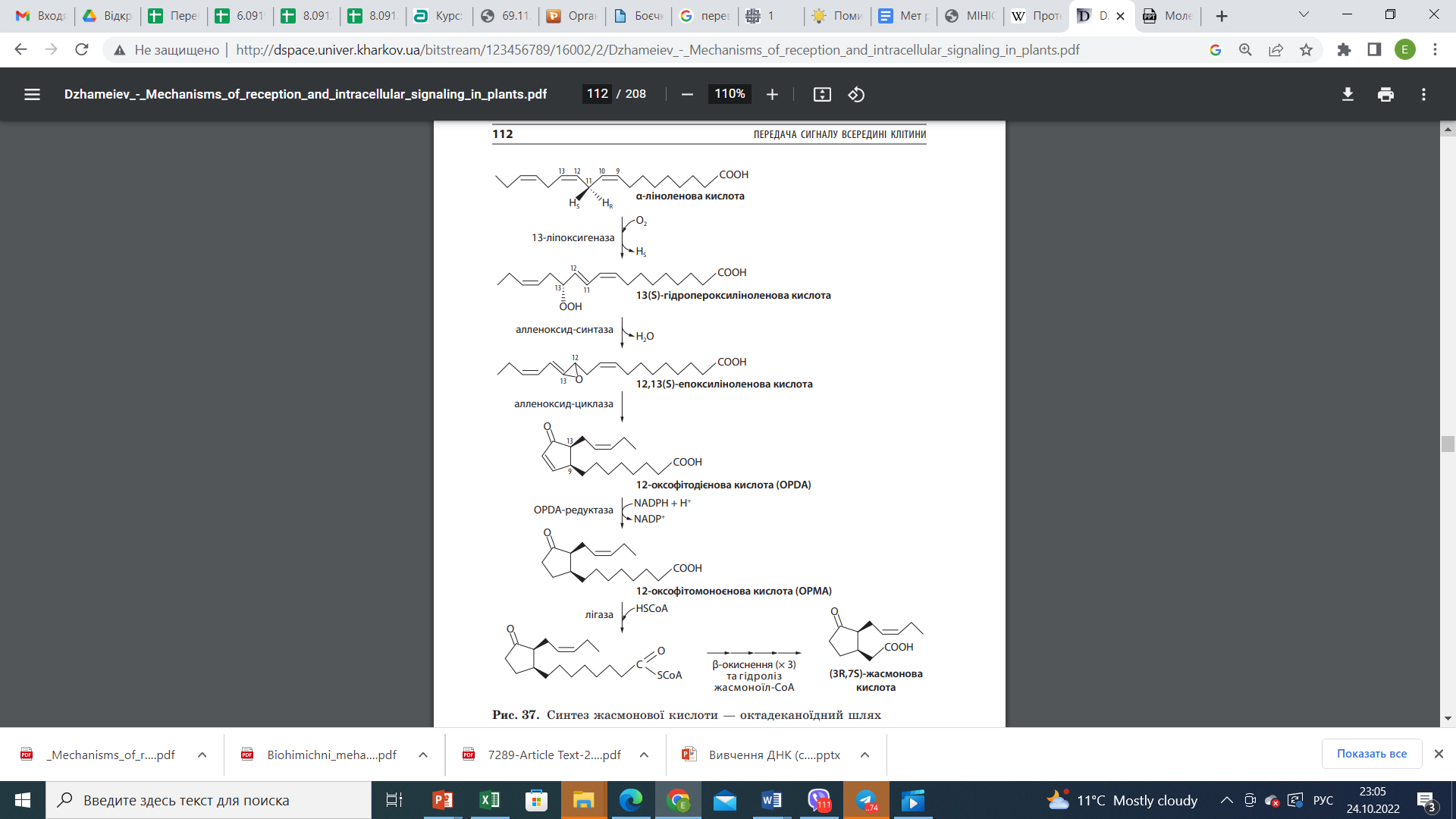 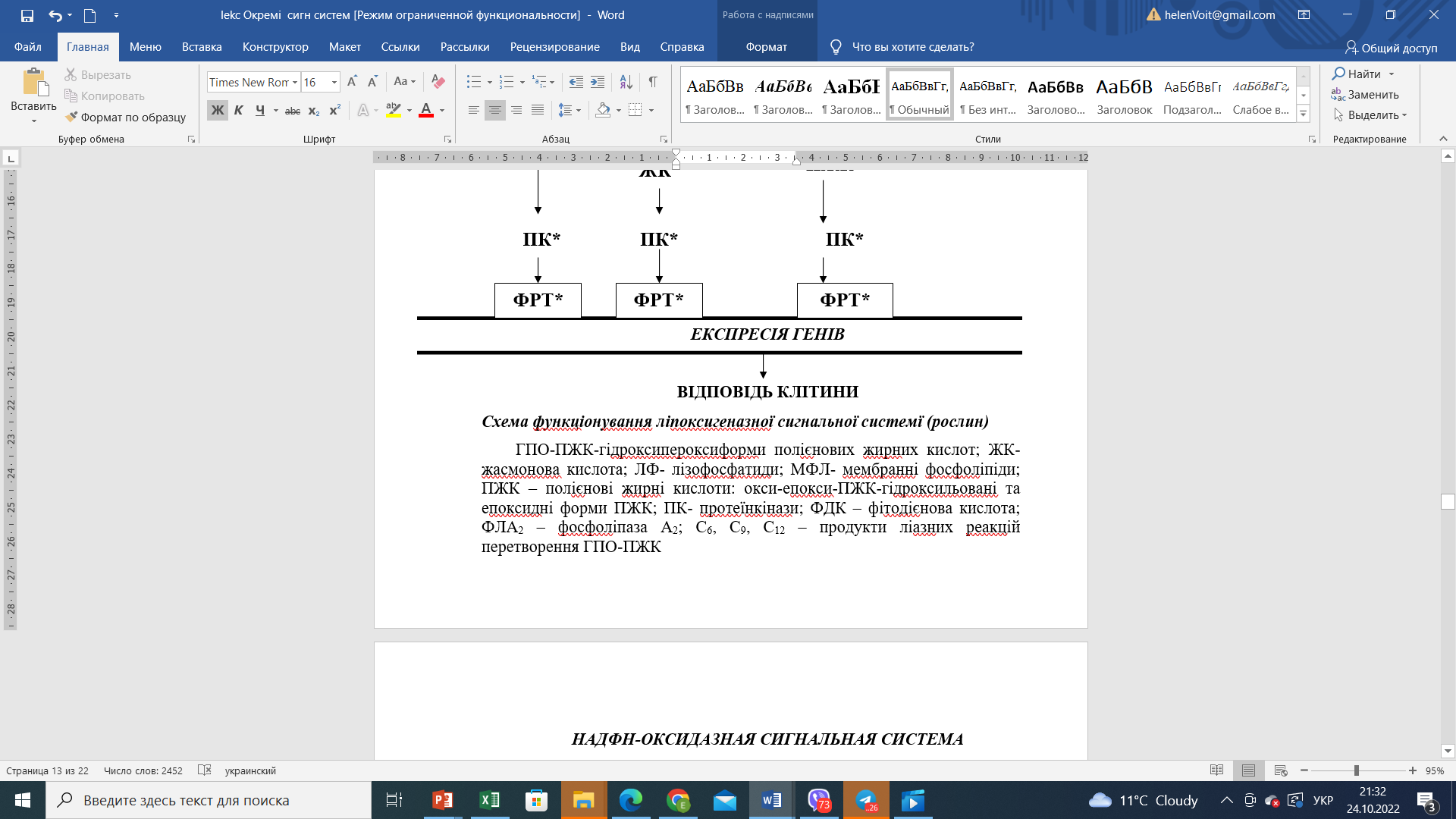 ГПО-ПЖК-гідроксипероксиформи полієнових жирних кислот; ЖК-жасмонова кислота; ЛФ- лізофосфатиди; МФЛ- мембранні фосфоліпіди; ПЖК – полієнові жирні кислоти: окси-епокси-ПЖК-гідроксильовані та епоксидні форми ПЖК; ПК- протеїнкінази; ФДК – фітодієнова кислота; ФЛА2 – фосфоліпаза А2; С6, С9, С12 – продукти ліазних реакцій перетворення ГПО-ПЖК
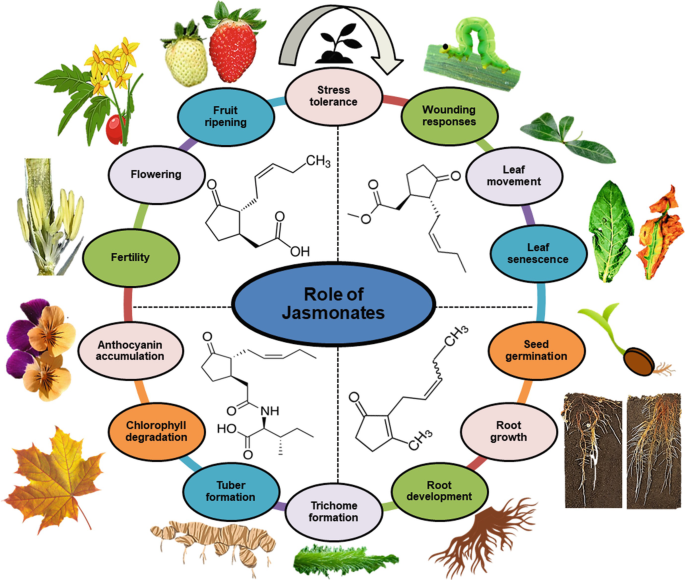 Рослини – жасмонова кислота
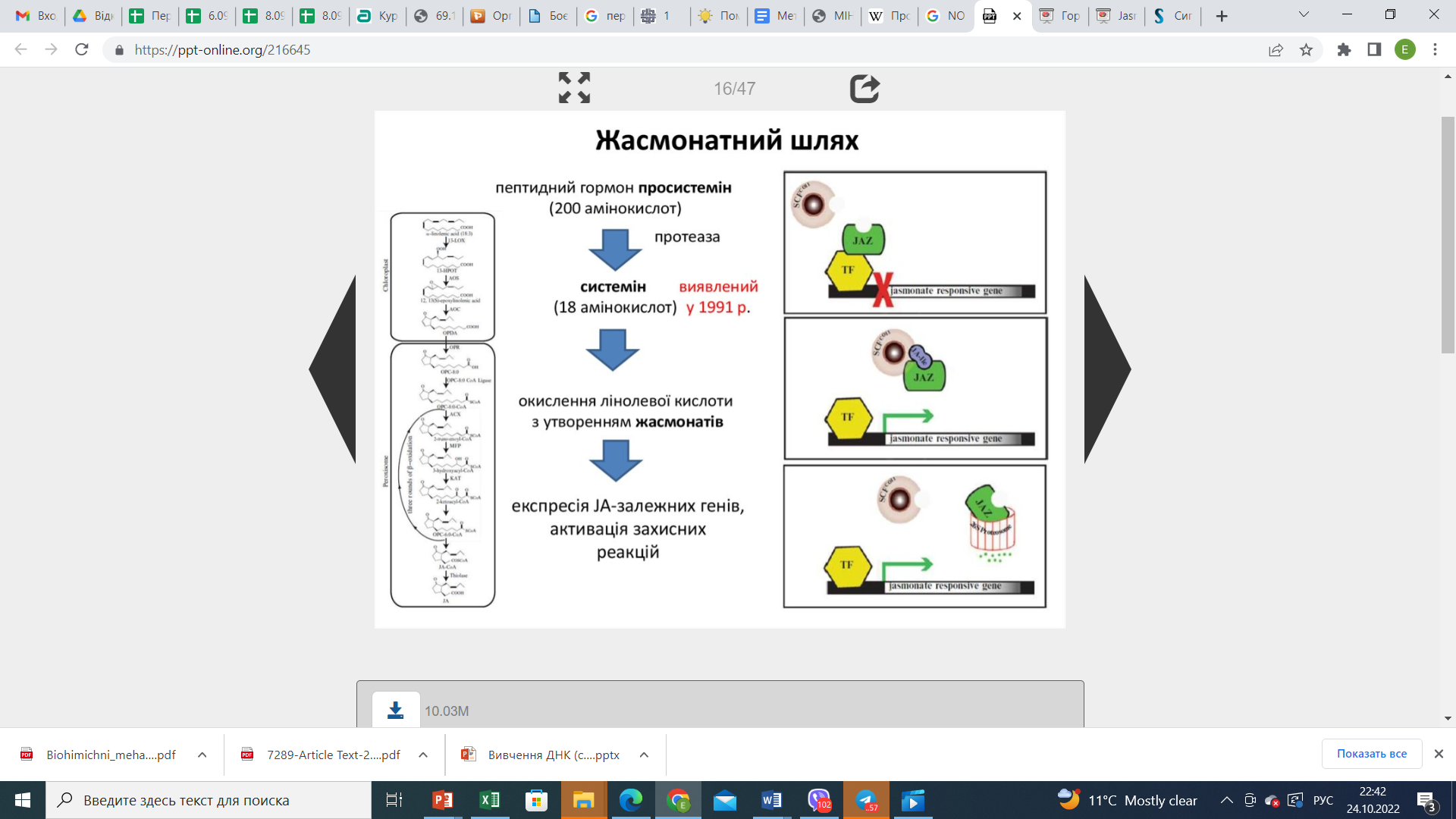 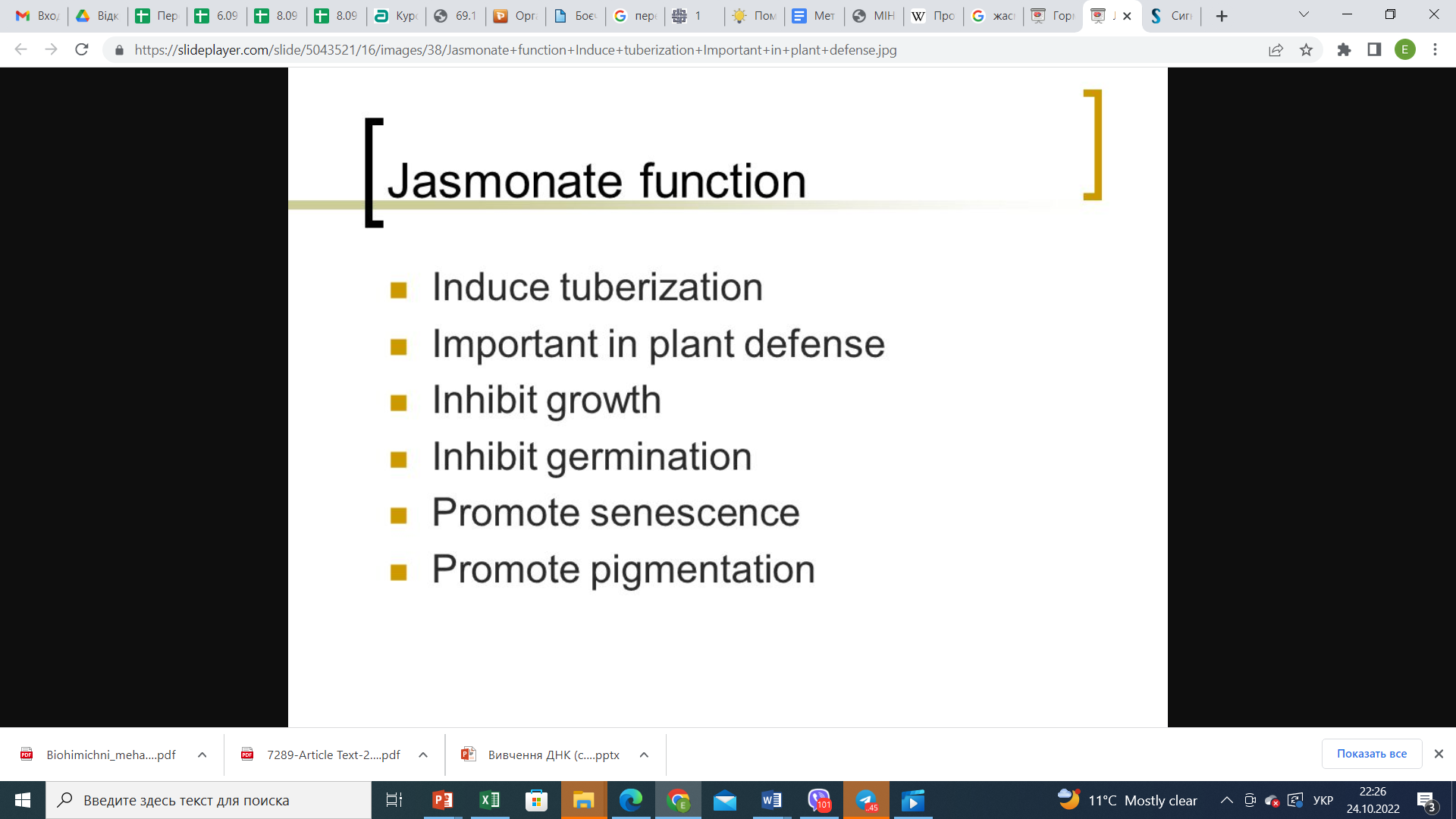 Тварини  -  арахідонова кислота
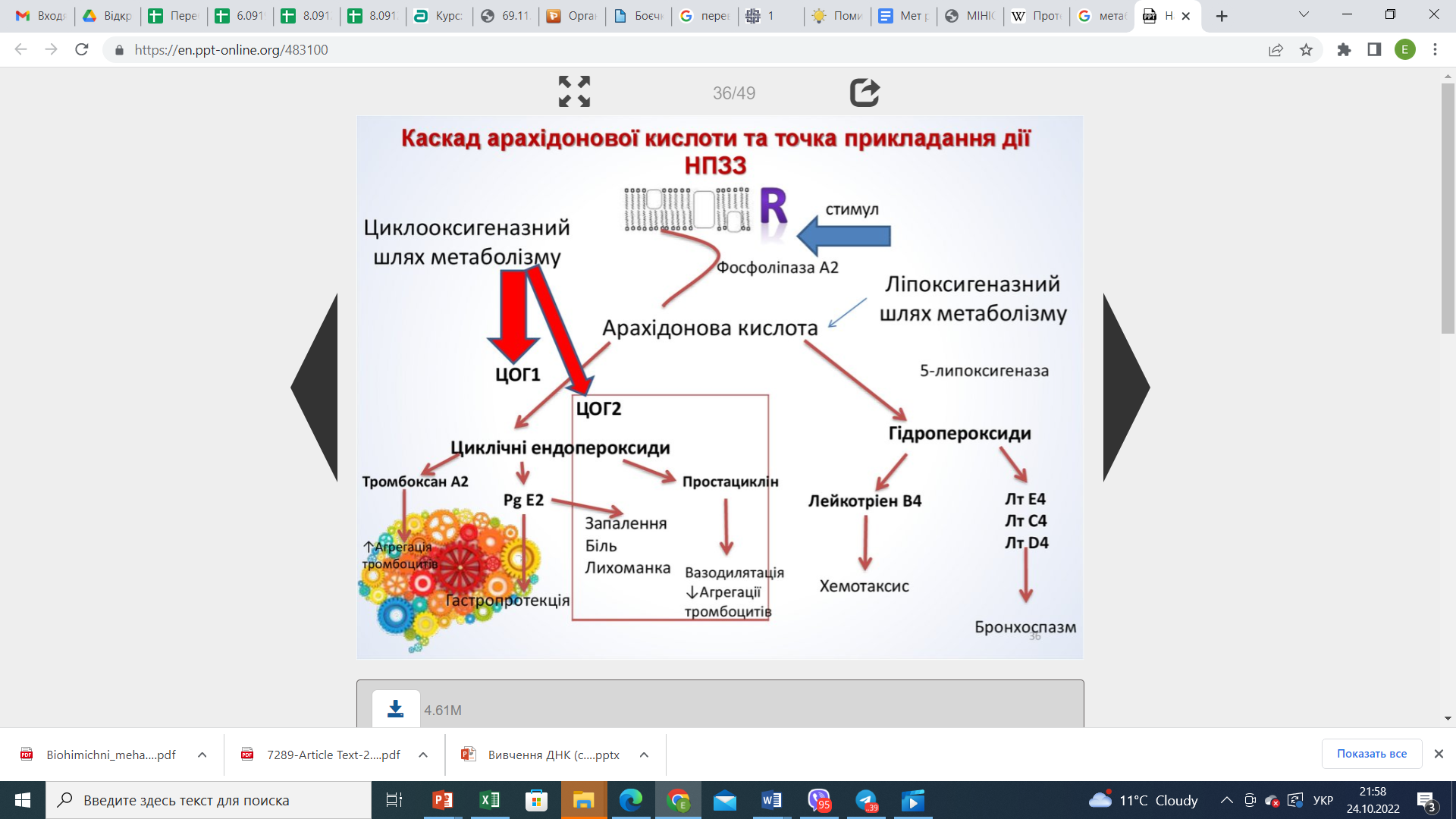 Сигнальні шляхи монооксиду азоту
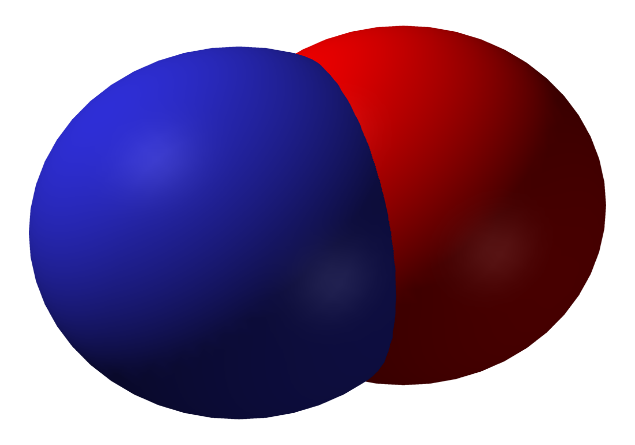 NO є реактивним газом. Реактивність монооксиду азоту залежить від його фізичних властивостей :
малий розмір 
висока швидкість дифузії
ліпофільність. 
Наявність одного неспареного електрона зумовлює його здатність вступати в численні реакції з біологічними молекулами і ця здатність є важливою в сигнальних шляхах NO.
NO
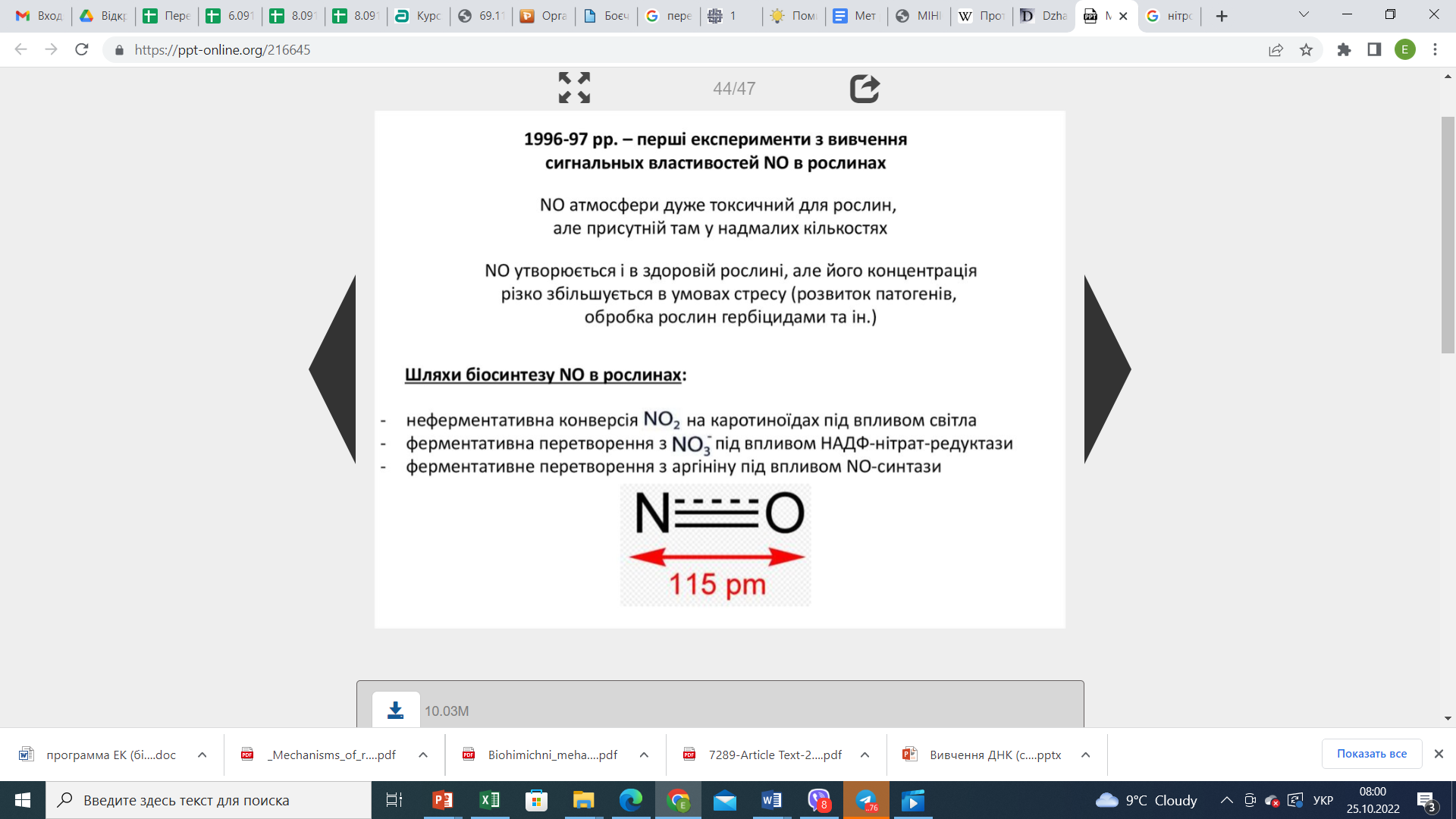 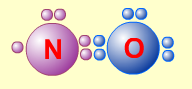 Утворюючись у клітинах, монооксид азоту діє як ауто-, так і паракринно; при цьому його сигнальні шляхи обмежуються швидким окисненням NO до нітритів і нітратів, які здатні видалятися, а також його взаємодією з іншими активними радикалами.
NO – це молекула вторинного посередника з унікальними можливостями: вона є газом і тому здатна вільно переміщуватися з однієї клітини до іншої (С. Монкада, 1991).
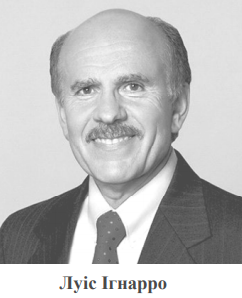 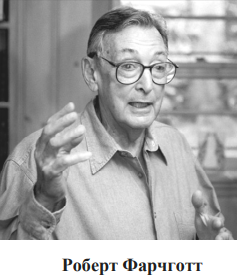 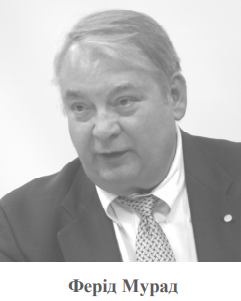 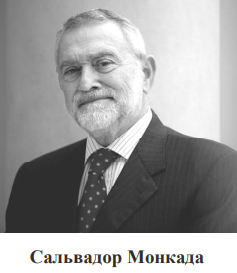 У 1992 р. NO була названа журналом "Science" "Молекулою Року", а в 1998 р. Р. Фачготту, Л. Ігнерро та Ф. Мураду було присуджено Нобелівську премію в галузі медицини та фізіології за роботу, котра привела до відкриття NO як біологічного медіатора, що продукується у клітинах ссавців.
ШЛЯХИ УТВОРЕННЯ NO В ОРГАНІЗМІ
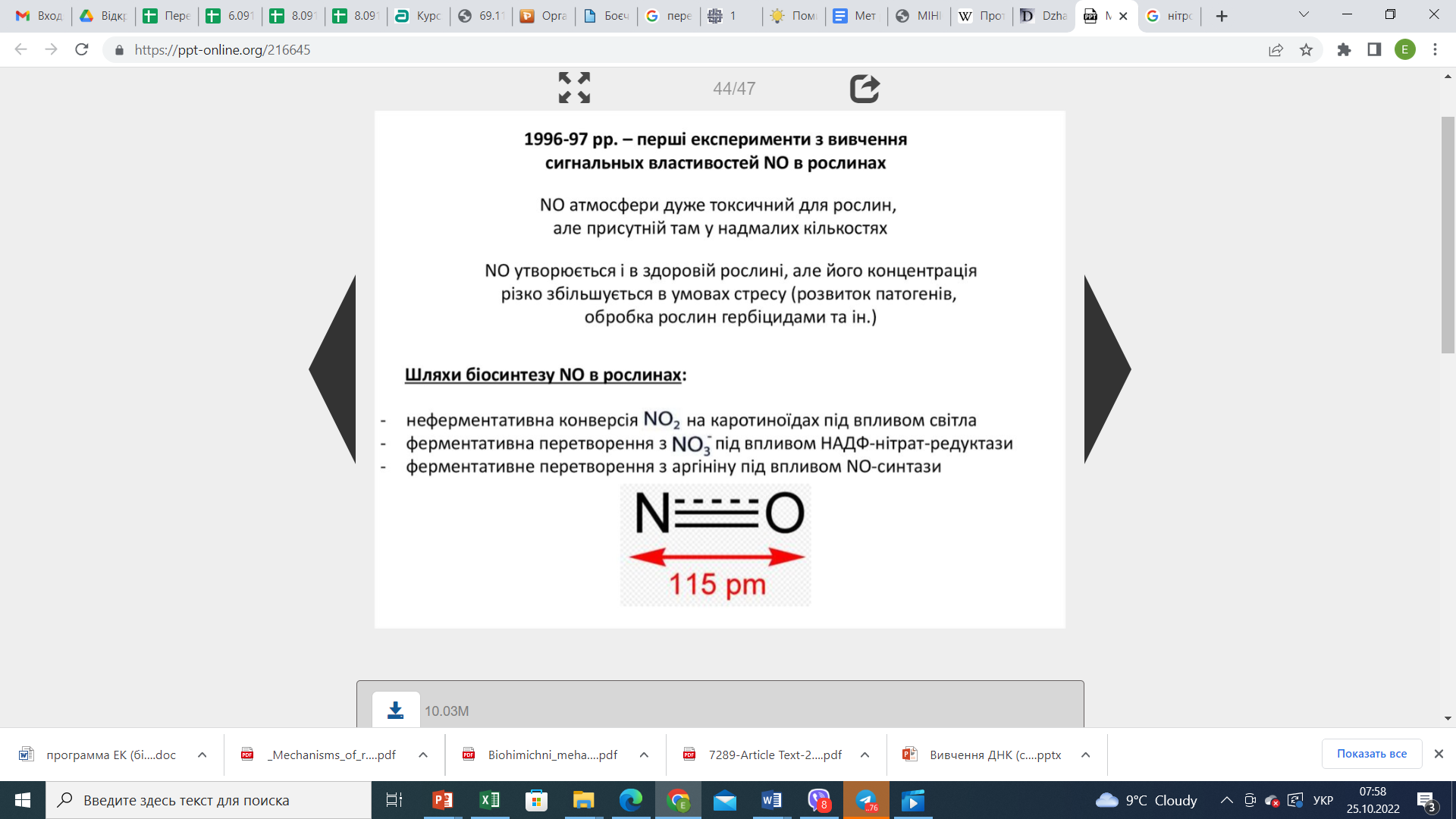 А – схема неферментативного утворення монооксиду азоту; 
Б – структурна формула нітрогліцерину – донора NO;
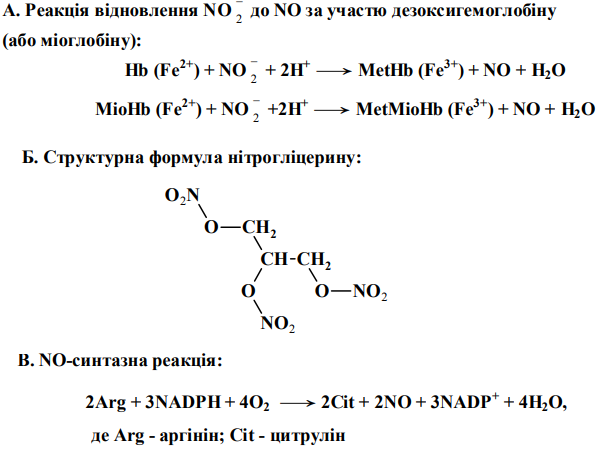 Структура NО-синтази
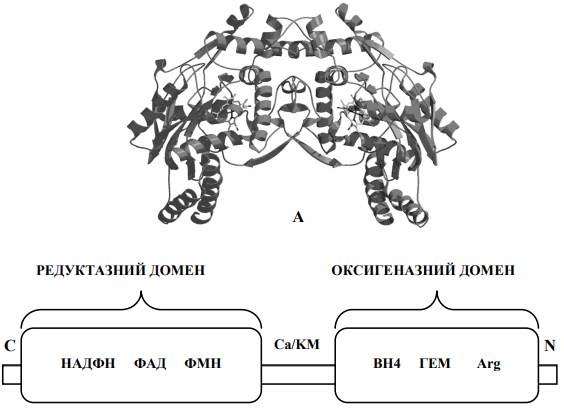 Фермент є гомодимером. Кожна субодиниця має C-кінцевий редуктазний домен (РД) і N-кінцевий оксигеназний домен (ОД). 
На межі РД і ОД розташований кальмодулінзв'язувальний домен.
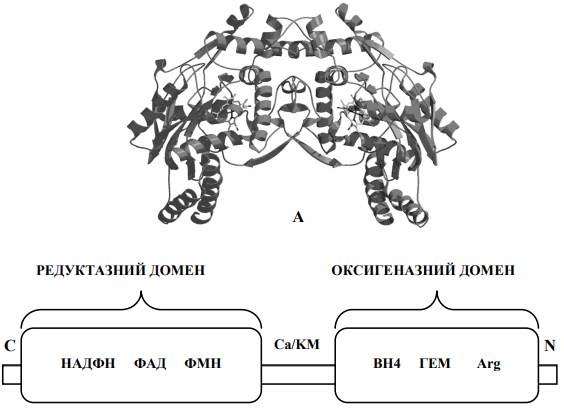 тетрагідробіоптерин (ВН4)
У рослин – на ПМ, в цитозолі  і  у пероксисомах
цГМФ-залежні сигнальні шляхи NO
цГМФ-залежні сигнальні шляхи NO опосередковані цГМФ, який утворюється при зв'язуванні цього оксиду гемовою групою розчинної гуанілатциклази, що спричиняє активацію ферменту.
цГМФ-незалежні сигнальні шляхи NO
NO- активний вільний радикал, здатний взаємодіяти з нукл к-ми та білками швидко і нефермантативно
цГМФ-незалежні NO-індуковані відповіді пояснюють антимікробні, цитостатичні та цитотоксичні властивості NO. 
Вони, зокрема, включають: 
• сполучення NO із залізом гему; 
• зв'язування Fe-S-центрів -руйнаця ZnS кластерів в «цинкових пальцях» ФРТ ; 
• «ушкодження» ДНК- активація ДНК-метилтрансферази – «замовкання» генів; 
• білкову модифікацію шляхом оберненого S-нітрозилювання (нітрозування) тіолових груп цистеїну (уведення NO-групи); 
• необоротне нітрування (азотування) тирозину (уведення NO2-групи); 
• активацію полі-АДФ-рибозилювання зі зниженням енергозабезпечення клітини; 
• окиснення метіоніну.
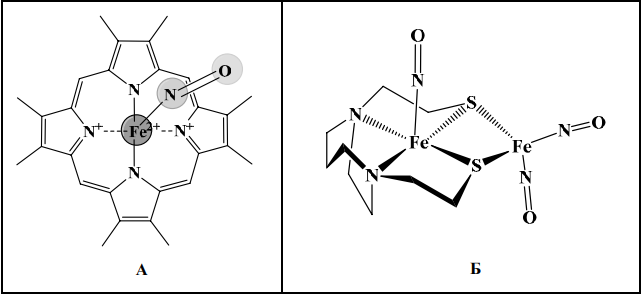 У рослин показана неферментативна активація мРНК
Отже, три основні механізми модуляції активності білків за допомогою NO
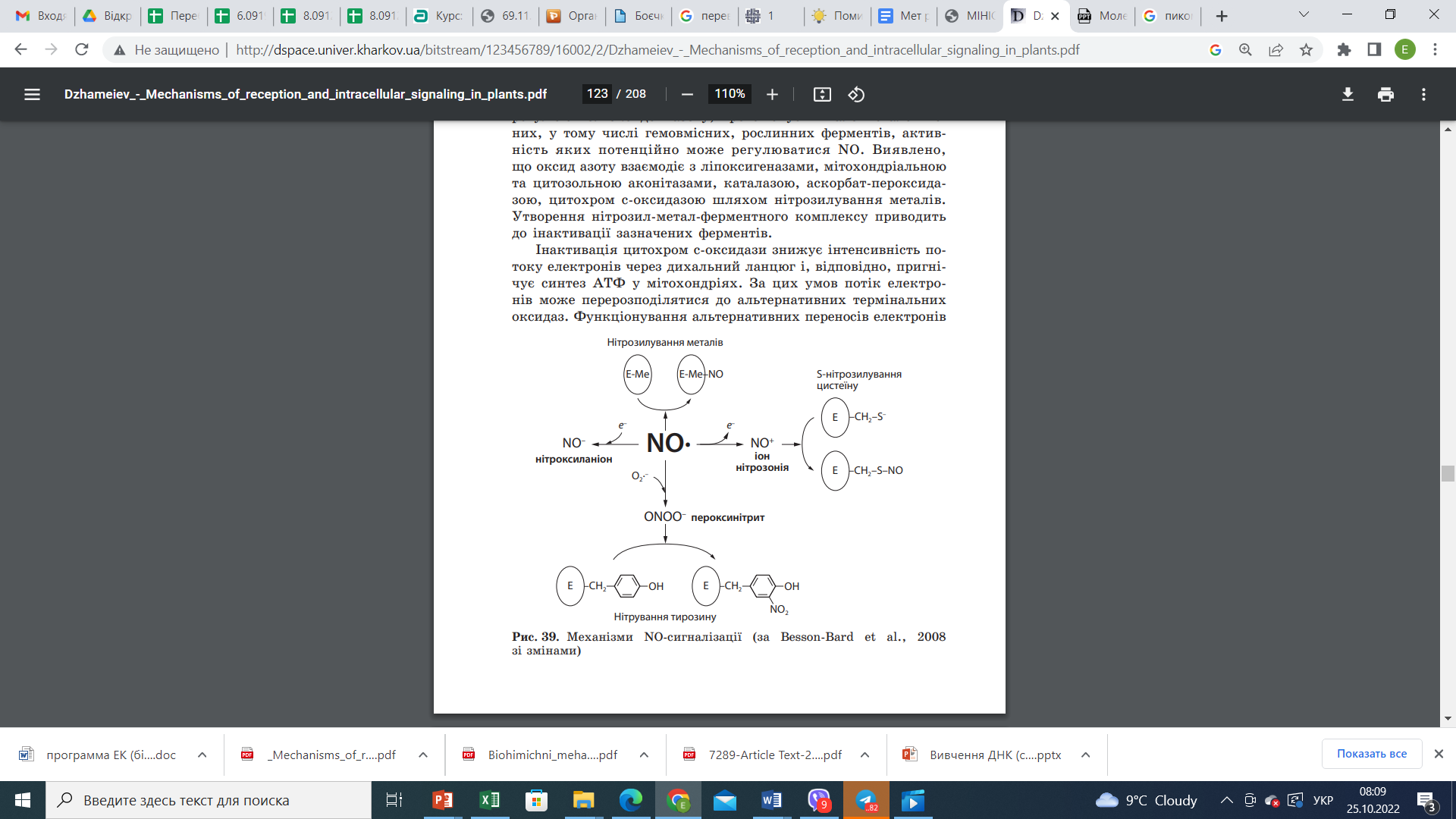 Основні механізми впливу NO на кальцієві канали:1) прямий — шляхом нітрозилування каналів; 2) непрямий — опосередкований вторинними меседжерами циклічним гуанозинмонофосфатом (cGMP) і циклічною аденозиндифосфатрибозою (cADPR).
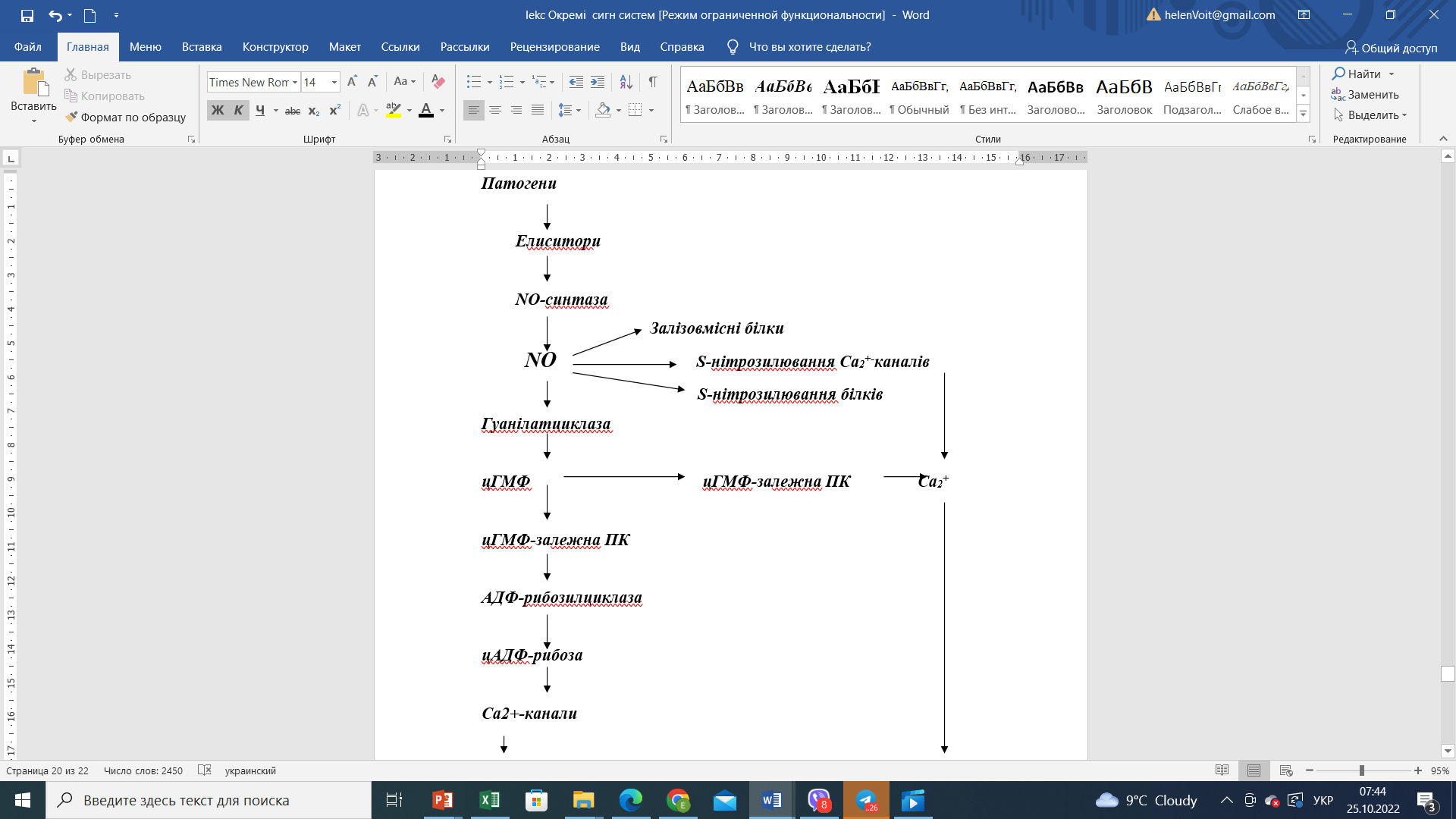 Приклад активації системи  рослинними патогенами
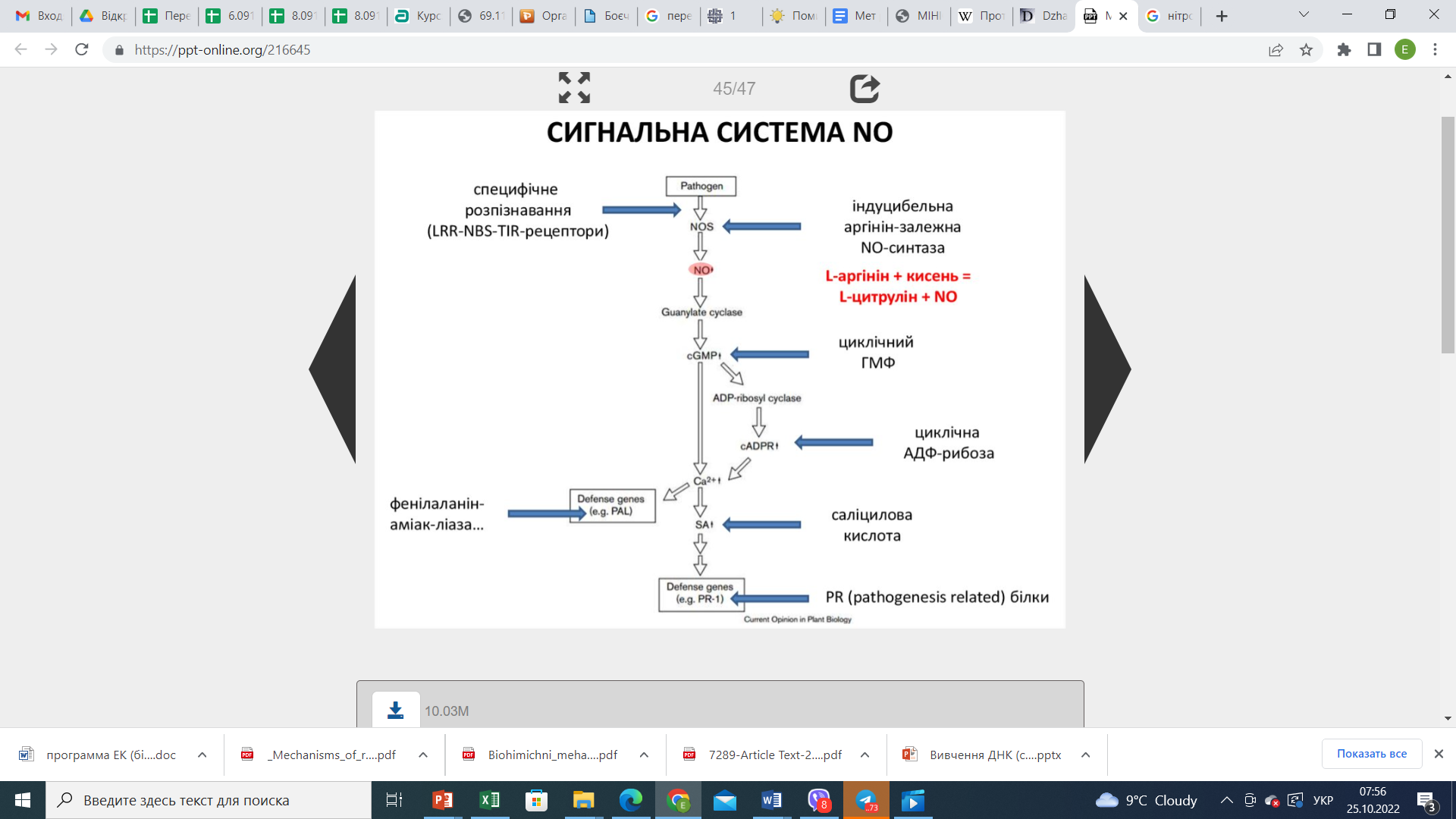 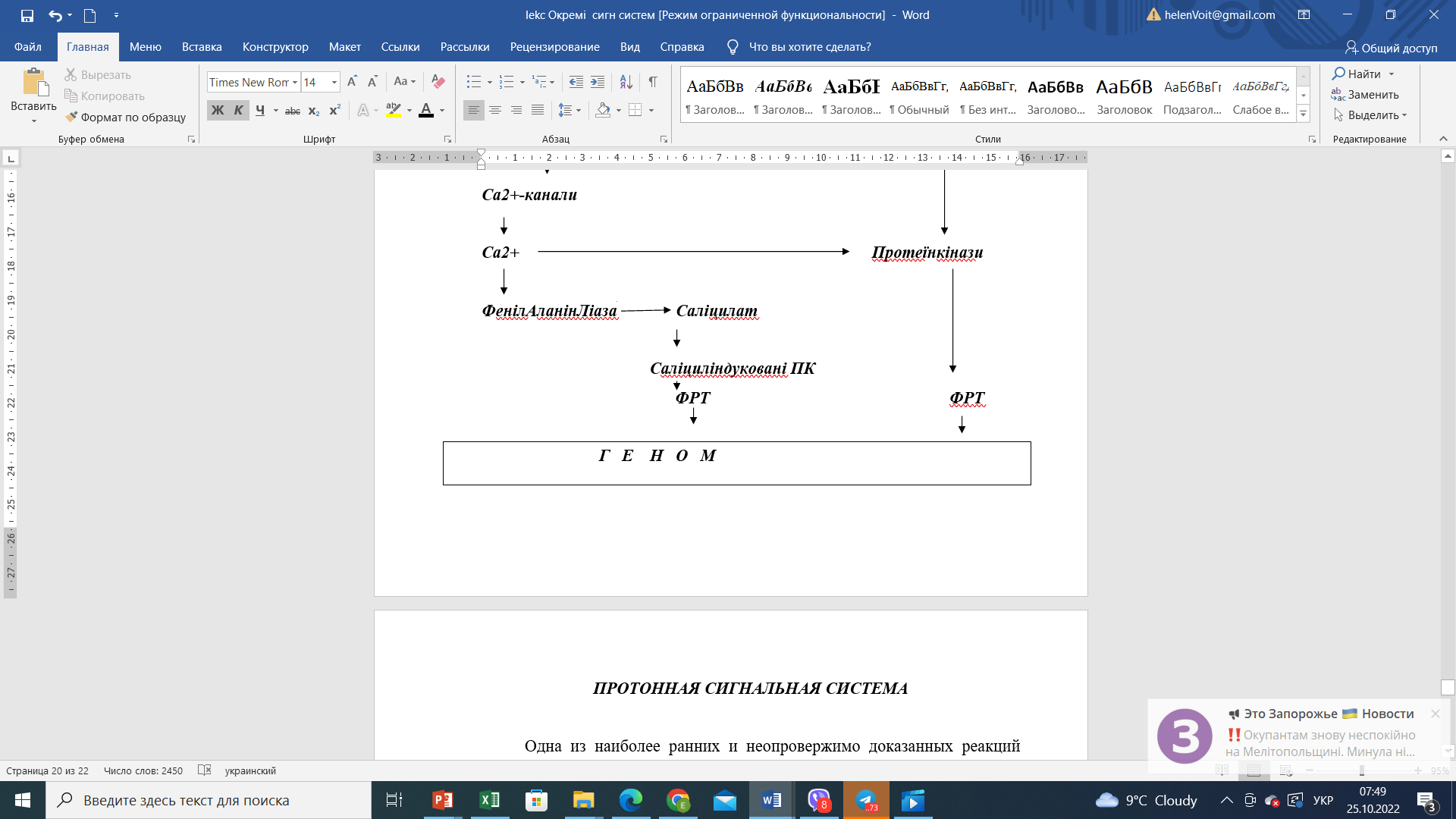 Передача NO по рослині здійснюється у вигляді нітрозоглутатіона
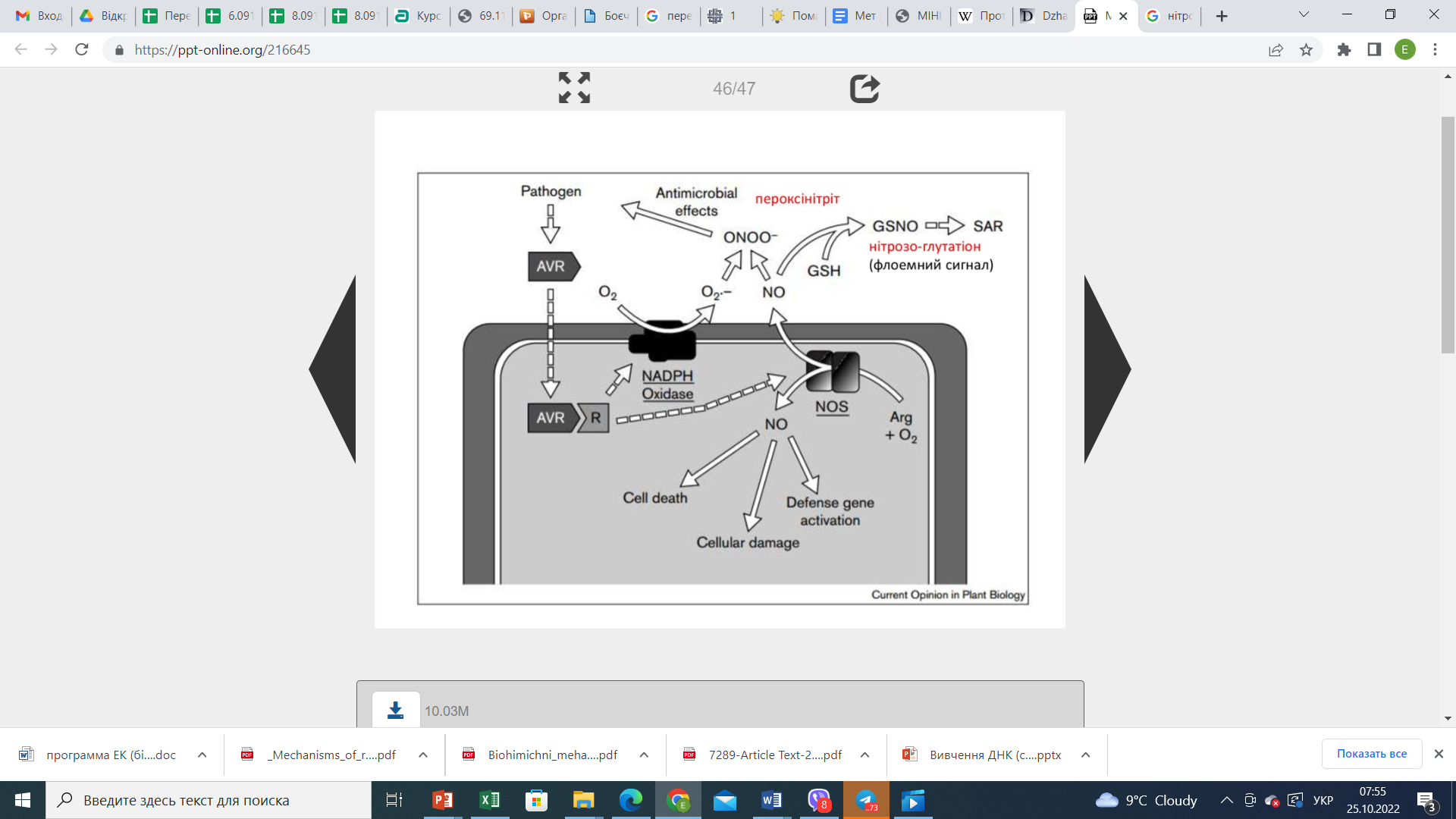 Фізіологічні функції NO
Оксид азоту впливає на всі процеси, що проходять в організмі: 
• має судинорелаксуючу дію; 
• є одним із месендждерів ексайтотоксичності; 
• має протипухлинні властивості, але за певних умов може сприяти росту злоякісних новоутворень, оскільки бере участь в ангіогенезі – рості судин; 
• залучений у патогенез низки захворювань (напр., атеросклерозу та нейродегенеративних розладів); 
• здійснює антимікробну дію; 
• є причиною апоптозу або може проявляти антиапоптозні властивості, що залежить від типу клітин, концентрації радикала та тривалості його дії; 
• обмежує вплив негативних наслідків на організм унаслідок стресу; 
• можливо, зниження активності NOS є одним із фізіологічних механізмів старіння.
У рослин – стійкість до патогенів, синтез фітоалексинів та захисних білків
Роль монооксиду азоту в діяльності функціональних систем організму